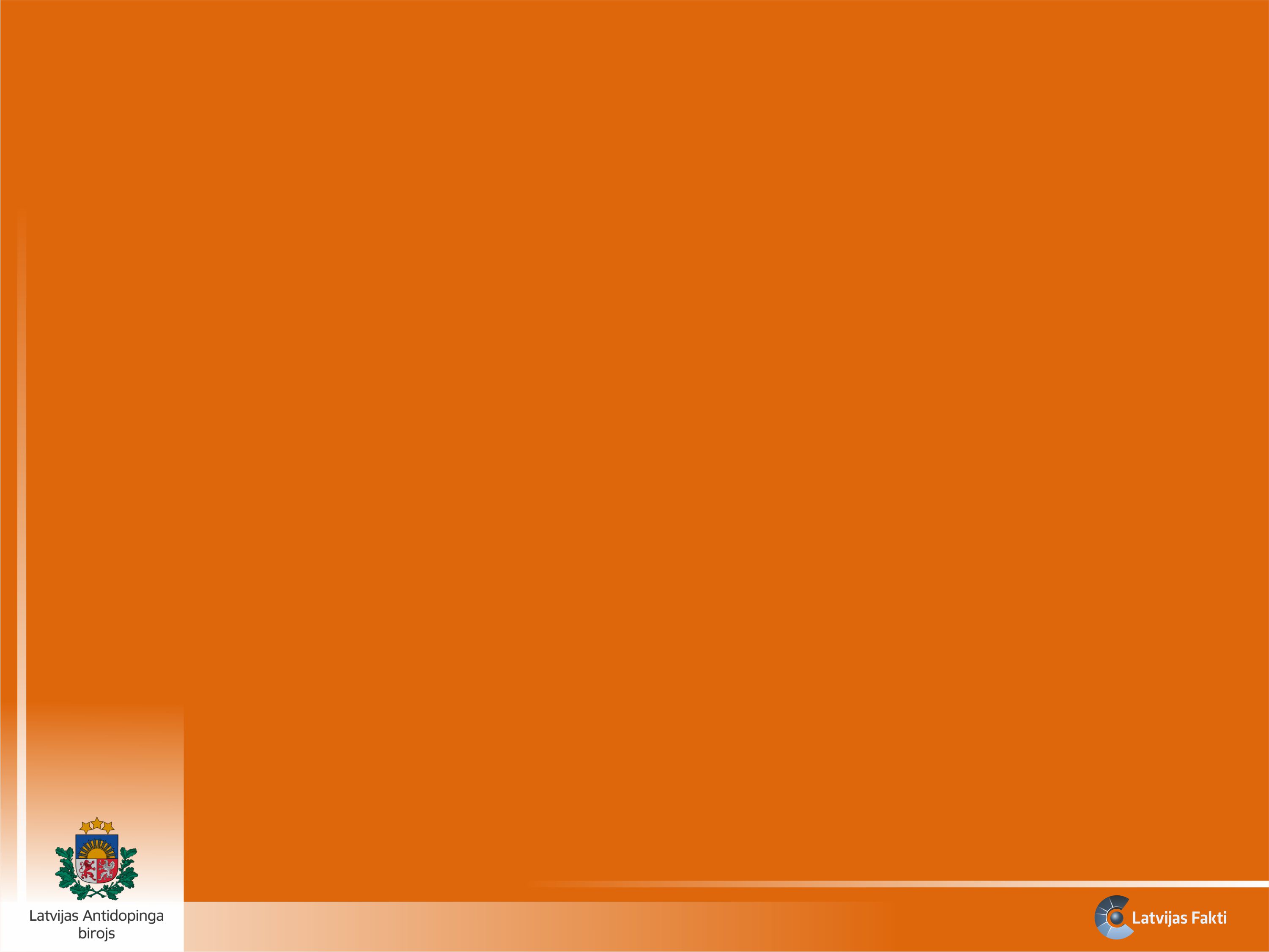 Sportistu aptauja 
par dopinga lietošanu sportā
KVANTITATĪVAIS PĒTĪJUMS
© “Latvijas Fakti”, 2024.gada decembris – 2025.gada janvāris
1
SATURS
METODOLOĢISKĀ INFORMĀCIJA ...................................................................................................................................................3
GALVENIE SECINĀJUMI ....................................................................................................................................................................6
APTAUJAS REZULTĀTI 
	1. Sportistu sociāli demogrāfiskais profils ........................................................................................................................................17
	2. Dopinga kontroles pieredze............................................................................................................................................................21
	3. Pienākums ziņot par savu atrašanās vietu.....................................................................................................................................30
	4. TUE atļauju lietošanas pieredze ....................................................................................................................................................38
	5. Priekšstati par antidopinga noteikumiem un sportā aizliegtajām vielām un metodēm ............................................................42
	6. Nozīmīgākās aktivitātes, lai novērstu dopinga lietošanu sportā .................................................................................................70
	7. Informētība par antidopinga tēmu ................................................................................................................................................76
		7.1. Antidopinga izglītības pieredze..............................................................................................................................................77
		7.2. Nozīmīgākie informācijas avoti par antidopinga tēmu.........................................................................................................79
		7.3. Apmierinātība ar informāciju par antidopinga tēmu ...........................................................................................................83
		7.4. Latvijas Antidopinga biroja iniciatīvas “Patiess Sports” atpazīstamība ..............................................................................85
		7.5. Ieteikumi sportistu izglītošanai un informēšanai par antidopinga jautājumiem ...............................................................87
	8. Uztura bagātinātāju lietošana........................................................................................................................................................88
	9. Saskarsmes pieredze ar dopinga lietošanu sportā ........................................................................................................................96
	10. Saskarsmes pieredze ar nepiedienīgu attieksmi un uzvedību ..................................................................................................111
	11. Aptaujas vērtējums ....................................................................................................................................................................121
2
I. Metodoloģiskā informācija
3
4
Pētījuma rezultātu statistiskās kļūdas noteikšanas tabula (ar 95% varbūtību)
Lietojot pētījuma rezultātu statistiskās kļūdas noteikšanas tabulu, par kopējās izlases bāzi jāpieņem n = 300.
Rezultātu precizitātes intervāls ar 95% varbūtību tiek aprēķināts pēc šādas formulas:
Precizitātes intervāls
= atbilžu sadalījums procentos %; n = respondentu skaits
5
II. Galvenie secinājumi
6
2025.g. janvārī tika veikta sportistu aptauja, līdzīga tai, kas iepriekš tika veikta 2019.g. Analizējot un salīdzinot 2025.g. un 2019.g. aptauju rezultātus jāņem vērā, ka šo pētījumu izlasēs vērojamas būtiskas atšķirības:
Ja 2019.gadā tika aptaujāti profesionālie  sportisti, tad šogad aptaujāto loks tika paplašināts, aptaujas izlasē tika iekļauti, ne vien elites sportisti, bet arī amatieri un jaunie, topošie sportisti, kā, piemēram, Murjāņu sporta ģimnāzijas audzēkņi;
Mainījusies ir sportistu aptaujas izlases vecuma struktūra, šogad tā ir ievērojami jaunāka. 2025.g. pētījuma izlasē katrs otrais (51%) respondents ir jaunietis vecumā līdz 20 gadiem. 2019.gada aptaujā divas trešdaļas aptaujāto bija vecāki par 23 gadiem.
Ja 2019.g.aptaujas izlases lielums bija 142 respondenti, tad šogad aptaujāto respondentu skaits ir vairāk nekā divreiz lielāks (311), tādējādi paaugstinot iegūto rezultātu precizitāti (lielāks respondentu skaits mazina rezultātu statistisko kļūdu). 
Minēto izlases atšķirību dēļ šogad daudzos rādītājos vērojams būtisks rezultātu kritums, salīdzinot tos ar 2019.g. aptaujas rezultātiem. Vairāk nekā divām trešdaļām aptaujāto jauno sportistu vecumā līdz 20 gadiem vispār nav kādas dopinga kontroles vai atrašanās vietas sistēmas (piemēram, ADAMS) lietošanas pieredzes. Vairākums jauniešu nav dzirdējuši par terapeitiskās lietošanas atļauju (TUE). Likumsakarīgi, ka nepieredzējušajai jauno sportistu auditorijai ir zemāks informētības līmenis, gan par antidopinga noteikumiem, gan par sportā aizliegtajām vielām un metodēm. 
Pētījuma rezultāti liecina, ka dopinga lietošana ir aktuāla problēma Latvijas sportā. Vairāk nekā divām trešdaļām (69%) aptaujāto sportistu ir bijusi saskarsme ar dopinga lietošanas problemātiku – personīgi zinot tādu sportistu, jūtot (rodoties aizdomām) vai dzirdot no apkārtējiem par dopinga lietošanas gadījumiem savā sporta veidā. Gandrīz trešdaļa (31%) aptaujas dalībnieku apgalvoja, ka pēdējo 12 mēnešu laikā ir piedalījušies sacensībās, kurās dalībnieku rezultātus varētu būt ietekmējusi dopinga lietošana. 12% respondentu personīgi pazīst sportistu, kurš pēdējo 12 mēnešu laikā ir lietojis sportā aizliegtās vielas un piedalījies sporta sacensībās bez terapeitiskās lietošanas atļaujas (TUE).
Līdzīgi kā 2019.g., arī šogad aptaujāto sportistu vidū dominēja atbalsts dažādām aktivitātēm, lai novērstu dopinga lietošanu sportā. 
Aktuāla problēma Latvijas sportā ir arī emocionālā vardarbība (ņirgāšanās, diskriminācija, nepiedienīga uzvedība, uzmākšanās).
Ar ņirgāšanos vai diskrimināciju sporta vidē ir saskārušies (personīgi vai zinot par šādiem gadījumiem) vairākums (55%) sportistu. Personīgi to ir piedzīvojuši gandrīz trešdaļa (32%) aptaujāto sportistu;
Uzmākšanos, pavedināšanu vai nepiedienīgu uzvedību no citiem sportistiem, no trenera puses vai no citiem sporta darbiniekiem, piem., medicīnas personāla, sporta federācijas darbiniekiem ir piedzīvojuši 8% aptaujāto sportistu. Kopumā ar nepiedienīgas uzvedības, uzmākšanās, pavedināšanas gadījumiem ir saskārušies (personīgi vai zinot par šādiem gadījumiem) katrs ceturtais (24%) aptaujas dalībnieks.
7
Sportistu sociāli demogrāfiskais profils:
Katrs otrais (51%) aptaujātais sportists ir jaunietis vecumā līdz 20 gadiem. 20% aptaujāto sportistu ir vecumā no 21 līdz 30 gadiem, 29% aptaujas dalībnieku ir vecāki. 2019.g. pētījumā respondentu vecuma struktūra ievērojami atšķīrās, tad divas trešdaļas aptaujāto bija vecāki par 23 gadiem. 
55% aptaujas dalībnieku ir vīrieši, 45% - sievietes.
Biežāk pārstāvētie sporta veidi (minētos sporta veidus pārstāv divas trešdaļas pētījuma dalībnieki):
Vieglatlētika (pārstāv 36% respondentu);
Volejbols (9%);
Kamaniņas (5%);
Airēšana (4%);
Handbols (4%);
Hokejs (4%);
Florbols (pārstāv 4% aptaujāto).
88% aptaujas dalībnieku pēdējo 12 mēnešu laikā Jūs ir piedalījušies viņu sporta veida federācijas rīkotajās sporta sacensībās un tas ir pat vairāk nekā 2019.g. aptaujā (+8%).
Aptaujāto sportistu attieksme pret dalību aptaujā bija pozitīva. Aptaujas noslēgumā gandrīz visi (97%) respondenti apliecināja, ka godīgi un atklāti atbildēja uz jautājumiem. Valdīja uzticēšanās anketēšanas un atbilžu konfidencialitātei, dominējošai daļai sportistu aptauja neradīja bažas par kādām negatīvām sekām.
Saskaņā ar pētījuma rezultātiem:
Uz dopinga kontroli pēdējo 12 mēnešu laikā ir aicināti 16% aptaujāto sportistu. Vienu reizi dopinga kontrole veikta 7% sportistu, 2-3 reizes 4%, 4-5 reizes 2%, savukārt 6 vai vairāk reizes tā veikta 3% pētījuma dalībnieku. Vidējais dopinga kontroļu skaits sportistu vidū, kuri vispār uz tām tikuši aicināti pēdējā gada laikā, sasniedz 2,9 reizes.  
Dopinga kontrole ārpus sacensībām (piemēram, treniņā, treniņnometnē vai mājās) pēdējo 12 mēnešu laikā ir veikta vien 15 sportistiem jeb 5% no visas pētījuma izlases. Vidējais dopinga kontroļu skaits sportistu vidū, kuriem pēdējā gada laikā tās vispār ir veiktas, sasniedz 3,7 reizes. 
Visā sportiskās karjeras laikā dopinga kontrole ir veikta  katram otrajam (48%) aptaujas dalībniekam. 1-2 reizes dopinga kontrole karjeras laikā veikta 10% sportistu, 3-5 reizes 15%, 6-10 reizes 14%, savukārt 11 vai vairāk reizes tā veikta 10% pētījuma dalībnieku. Vidējais dopinga kontroļu skaits sportistu vidū, kuriem vispār tā ir veikta, ir 8,6 reizes. 
2025.g. rezultātus par dopinga kontroļu pieredzi nevar korekti salīdzināt ar 2019.g. aptaujas rezultātiem. Likumsakarīgi, ka visi dopinga kontroļu pieredzes rādītāji iepriekšējā aptaujā bija augstāki, jo toreiz tika aptaujāti, galvenokārt, elites sportisti. Šogad gandrīz pusei (47%) aptaujāto sportistu vispār vēl nav veikta dopinga kontrole.  2019.g. tādu bija tikai 13% respondentu.
Šogad 3% (+1% salīdzinājumā ar 2019.g.) aptaujāto sportistu apgalvoja, ka viņiem ir bijusi negatīva dopinga kontroles pieredze, kad viņiem radās šaubas par rezultātu pareizību, ticamību. 
Biežāk minētais ieteikums dopinga kontroles sistēmas uzlabošanai bija aicinājums veikt dopinga kontroles biežāk, jo īpaši, Latvijas līmeņa sacensībās.
Gandrīz puses (47%; -20% salīdzinājumā ar 2019.g.) aptaujāto sportistu vērtējumā  atrašanās vietas sistēmas (piemēram, ADAMS) ir nepieciešamas cīņai ar dopingu viņu  pārstāvētajā sporta veidā. Noraidošu attieksmi pārstāvēja 29% (+4% salīdzinājumā ar 2019.g.), vēl 24% (+16% salīdzinājumā ar 2019.g.) respondentu atturējās sniegt konkrētu atbildi par atrašanās vietas sistēmas nepieciešamību.
Pienākums ziņot par savu atrašanās vietu pašlaik ir 10% sportistu. Divām trešdaļām (65%) no viņiem ir pienākums par savu atrašanās vietu ziņot Latvijas Antidopinga birojam, 23% - pārstāvētā sporta veida starptautiskajai federācijai, 10% - citai organizācijai.
Ar grūtībām informācijas sniegšanā par savu atrašanās vietu ir saskārušies 17 sportisti jeb 55% no respondentiem, kuriem ir pienākums ziņot par savu atrašanās vietu.
Par terapeitiskās lietošanas atļauju (TUE) iespēju ir informēta gandrīz puse (47%; -23% salīdzinājumā ar 2019.g.) aptaujāto sportistu. Tikai 15 (5%) respondentiem ir pieteikuma iesniegšanas pieredze konkrētu zāļu vai medicīniskās metodes atļaujas (TUE) saņemšanai. Ar problēmām, iesniedzot pieteikumu TUE saņemšanai, ir saskārušies 4 respondenti.
Runājot par antidopinga noteikumiem un sportā aizliegtajām vielām, lielākā daļa aptaujāto sportistu piekrita šādiem izteikumiem: 
Ja esmu izvēlēts/-a dopinga kontroles veikšanai, man ir jāveic šī pārbaude, pat ja tā prasa vairākas stundas (piekrita 84% (-12% salīdzinājumā ar 2019.g.) nepiekrita 5% (+3% salīdzinājumā ar 2019.g.) sportistu, pārējie atturējās sniegt konkrētu vērtējumu);
Atteikšanās piedalīties dopinga kontrolē var novest pie diskvalifikācijas uz ilgāku laiku (piekrita 81% (-13% salīdzinājumā ar 2019.g.), nepiekrita 5% (+3% salīdzinājumā ar 2019.g.));
Preparāti, kurus var nopirkt aptiekā, var saturēt dopingu (piekrita 81% (-14% salīdzinājumā ar 2019.g.), nepiekrita 5% aptaujāto;
Ja es lietotu dopingu, es justos vainīgs/-a (piekrita  77% (-6% salīdzinājumā ar 2019.g.), nepiekrita 8% (+2% salīdzinājumā ar 2019.g.) sportistu, pārējie respondentu atturējās sniegt konkrētu vērtējumu);
Uzskatu, ka pašreizējie antidopinga noteikumi nodrošina, ka sacensības norit godīgi un sportistu iegūtās vietas ir pelnītas (piekrita  70% (+1% salīdzinājumā ar 2019.g.), nepiekrita 19% (+2% salīdzinājumā ar 2019.g.) respondentu);
Pārtikas piedevu un uztura bagātinātāju sastāvā var būt sportā aizliegtās vielas (dopings) (piekrita 60% (-25% salīdzinājumā ar 2019.g.), nepiekrita 18% (+9% salīdzinājumā ar 2019.g.));
Uzskatu, ka pašreizējie antidopinga noteikumi ir efektīvi (piekrita  59% (-3% salīdzinājumā ar 2019.g.), nepiekrita 26% (+11% salīdzinājumā ar 2019.g.));
Manā sporta veidā dopinga lietošana var būt ļoti bīstama veselībai un apdraudēt sportista dzīvību (piekrita  54% (+4% salīdzinājumā ar 2019.g.), nepiekrita 15% (rezultāts nav mainījies));
Manā sporta veidā dopinga lietošana var veicināt būtisku snieguma uzlabojumu (piekrita  53% (-7% salīdzinājumā ar 2019.g.), nepiekrita 22% (-6% salīdzinājumā ar 2019.g.));
Tas ir labi, ka 10 gadus veci dopinga kontroles paraugi vēl aizvien var tikt izmantoti, lai noskaidrotu dopinga vielu klātbūtni paraugā (piekrita  50% (-3% salīdzinājumā ar 2019.g.), nepiekrita 27% (-6% salīdzinājumā ar 2019.g.));
Ja sportistiem vai treneriem rodas aizdomas, ka kāds manā sporta veidā lieto dopingu, par to nekavējoties tiek ziņots atbildīgajām iestādēm (piekrita  50% (+6% salīdzinājumā ar 2019.g.), nepiekrita 12% (-6% salīdzinājumā ar 2019.g.) respondentu).
Šādus apgalvojumus vairākums aptaujāto sportistu noraidīja: 
Ja es pirms dopinga kontroles atzīstos dopinga lietošanā, tad es nevaru tikt sodīts (nepiekrita  76% (-15% salīdzinājumā ar 2019.g.), piekrita 8% (+5% salīdzinājumā ar 2019.g.) aptaujas dalībnieku);
Ja aizliegtas vielas vai metodes esmu lietojis neapzināti, tad es nevaru tikt sodīts (nepiekrita  70% (-15% salīdzinājumā ar 2019.g.), piekrita 10% (rezultāts nav mainījies));
Ja dopinga kontrole tiek veikta sacensību laikā, tad tikai godalgoto vietu ieguvēji var tikt uzaicināti veikt dopinga kontroli (nepiekrita  67% (-21% salīdzinājumā ar 2019.g.), piekrita 18% (+7% salīdzinājumā ar 2019.g.));
Uzskatu, ka dopinga lietošana būtu jāliberalizē (vajadzētu mazāk ierobežojumu) (nepiekrita  66% (-6% salīdzinājumā ar 2019.g.), piekrita 10% (-4% salīdzinājumā ar 2019.g.) respondentu);
Uzskatu, ka dopinga lietošana treniņu laikā nav tik negodīga, kā tā lietošana sacensībās (nepiekrita  62% (-23% salīdzinājumā ar 2019.g.), piekrita 12% (+4% salīdzinājumā ar 2019.g.));
Ja sportā aizliegtu medikamentu man iedeva ārstējošais ārsts, tad es nevaru tikt sodīts (nepiekrita  59%, piekrita 16% aptaujāto sportistu);
Recepšu medikamentus drīkst lietot vienmēr (nepiekrita  54% (-18% salīdzinājumā ar 2019.g.), piekrita 14% (+8% salīdzinājumā ar 2019.g.));
Uzskatu, ka antidopinga noteikumi sportistiem ir sarežģīti un nesaprotami (nepiekrita  51% (rezultāts nav mainījies), piekrita 23% (+2% salīdzinājumā ar 2019.g.));
No sportistiem tiek sagaidīts tik augsts sniegums un rekordi, ka viņi ir gandrīz vai spiesti lietot dopingu (nepiekrita  51%   (-7% salīdzinājumā ar 2019.g.), piekrita 22% (+1% salīdzinājumā ar 2019.g.) respondentu).
Lielākā daļa (52%) aptaujas dalībnieku atturējās vērtēt  pašreizējo antidopinga noteikumu ietekmi uz personīgo dzīvi. 12% (-13% salīdzinājumā ar 2019.g.) sportistu skatījumā antidopinga noteikumu ietekme uz viņu personīgo dzīvi ir pārāk liela, 36% (-15% salīdzinājumā ar 2019.g.) aptaujāto pārstāvēja pretēju viedokli, ka antidopinga noteikumi būtiski neietekmē viņu personīgo dzīvi.
Lielai daļai aptaujāto sportistu, biežāk jauniešiem, nav skaidra priekšstati par daudzām vielām, vai tās ir vai nav iekļauts aizliegto vielu un metožu sarakstā. Vairākuma aptaujas dalībnieku skatījumā sportā aizliegtās vielas ir:
Marihuāna (kā sportā aizliegtu vielu to raksturoja 78% sportistu; -16% salīdzinājumā ar 2019.g.);
Meldonium (Mildronāts) (67%; -8% salīdzinājumā ar 2019.g.);
Amfetamīns (67%; -21% salīdzinājumā ar 2019.g.);
Testosterons (63%; -16% salīdzinājumā ar 2019.g.);
Augšanas hormons (59%; -33% salīdzinājumā ar 2019.g.).
Lielākās daļas sportistu vērtējumā sportā aizliegto vielu sarakstā nav:
Magnijs (84% respondentu skatījumā tā nav sportā aizliegtā viela; -12% salīdzinājumā ar 2019.g.);
Kofeīns (78%; -13% salīdzinājumā ar 2019.g.);
Ibuprofēns (Ibumetīns) (73%; +1% salīdzinājumā ar 2019.g.);
Paracetamols (72%; -9% salīdzinājumā ar 2019.g.);
Kreatīns (71%; -9% salīdzinājumā ar 2019.g.).
Par pārējām (pusi no visām) aptaujas instrumentārijā iekļautajām vielām aptaujātajiem sportistiem vairākumā gadījumu nebija konkrēta viedokļa, vai tās ir vai nav iekļauts aizliegto vielu un metožu sarakstā.
Līdzīgi kā 2019.g., arī šogad aptaujāto sportistu vidū dominēja (>60% gadījumu) atbalsts dažādām aktivitātēm, lai novērstu dopinga lietošanu sportā. Noraidoša attieksme tika pausta reti, mazāk nekā 10% gadījumu.
Rūpēties par sporta vērtībām, lai pasargāt sportu no dopinga (par svarīgu to uzskata 79% aptaujas dalībnieku);
Labāka medicīniskā atbalsta piedāvāšana sportistiem (78%; -11% salīdzinājumā ar 2019.g.);
Treneru un sportistu atbalsta personāla zināšanu līmeņa paaugstināšana par antidopinga noteikumiem un dopinga kontroles procedūru (77%; -11% salīdzinājumā ar 2019.g.);
Stingrāku sankciju piemērošana dopinga lietošanā pieķertiem sportistiem (69%; -13% salīdzinājumā ar 2019.g.);
Starptautiskās politikas cīņai ar dopingu sportā uzlabošana (68%; -9% salīdzinājumā ar 2019.g.);
Daudzu ārpus sacensību dopinga kontroļu veikšana (66%; -16% salīdzinājumā ar 2019.g.);
Izveidot sportistu ombudu vai iestādi valsts līmenī, kas aizstāvētu sportistu tiesības (par svarīgu to uzskata 63% aptaujāto sportistu).
Formālu antidopinga izglītību (lekcija, seminārs) ir guvuši divas trešdaļas (68%) aptaujāto sportistu. Biežāk tie ir respondenti vecumā virs 20 gadiem, ar dopinga kontroles pieredzi.
Nozīmīgākie informācijas avoti, kur sportisti vērstos vai meklētu informāciju par dopinga tēmu, ja tāda būtu nepieciešama, ir:
Sporta ārsts (kā vienu no trīs svarīgākajiem resursiem sporta ārstu nosauca 48%, kā pirmo izvēli – 26% aptaujas dalībnieku);
Latvijas Antidopinga birojs (kā vienu no trīs svarīgākajām izvēlēm minēja 46%, kā pirmo izvēli – 18%);
Pasaules Antidopinga aģentūras (WADA) resursi (kā vienu no trīs svarīgākajām izvēlēm minēja 36%, kā pirmo izvēli – 11%);
Personīgais vai kluba treneris (kā vienu no trīs svarīgākajām izvēlēm minēja 28%, kā pirmo izvēli – 11%).
Pieejamā informācija par antidopinga tēmu kopumā apmierina gandrīz divas trešdaļas (64%; -15% salīdzinājumā ar 2019.g.) aptaujāto sportistu, biežāk tie ir respondenti ar dopinga kontroļu pieredzi. Kritisku vērtējumu pārstāvēja katrs ceturtais (25%; +11% salīdzinājumā ar 2019.g.) aptaujas dalībnieku. 
Latvijas Antidopinga biroja veidoto iniciatīvu “Patiess Sports” ir pamanījuši 41% aptaujas dalībnieku un tas ir vairāk nekā iepriekšējā, 2019.gada aptaujā (+10%). Biežāk šo Latvijas Antidopinga biroja iniciatīvu atpazina respondenti ar dopinga kontroļu pieredzi, vecumā virs 20 gadiem.
Biežāk minētais ieteikums sportistu izglītošanai un informēšanai par antidopinga jautājumiem ir aicinājums vairāk rīkot informatīvos/ izglītojošos seminārus un lekcijas par antidopinga jautājumiem.
Uztura bagātinātājus lieto gandrīz visi (97%) aptaujātie sportisti. Vairākums aptaujas dalībnieku lieto šādus uztura bagātinātājus:
Vitamīni (lieto 92% respondentu; -3% salīdzinājumā ar 2019.g.);
Zivju eļļu un omega 3,6,9 taukskābes (lieto 71%; -14% salīdzinājumā ar 2019.g.); 
Minerālvielas (lieto 70%; -12% salīdzinājumā ar 2019.g.);
Kofeīns (lieto 52% respondentu; -4% salīdzinājumā ar 2019.g.).
Vien 38% (-32% salīdzinājumā ar 2019.g.) aptaujāto sportistu apstiprināja, ka viņu lietotajos uztura bagātinātājos ir pārbaudīta  sportā aizliegto vielu klātbūtne. 23% (+13% salīdzinājumā ar 2019.g.) aptaujas dalībnieku atzina, ka tas nav darīts, vēl 39% respondentu atturējās sniegt konkrētu atbildi. Pētījuma rezultāti liecina, ka ievērojami atbildīgāk pret uztura bagātinātāju lietošanu  attiecas sportisti ar dopinga kontroļu pieredzi pēdējo 12 mēnešu laikā. Šajā sportistu grupā vairāk nekā divas trešdaļas (69%) aptaujāto norādīja, ka viņu lietotajos uztura bagātinātājos ir pārbaudīta  sportā aizliegto vielu klātbūtne.
Uztura bagātinātāji visbiežāk iegādāti aptiekās (tur tos pirkuši 47% uztura bagātinātāju lietotāju), kā arī interneta veikalos (32%) un specializētajos veikalos (32%). 
Aptaujāto sportistu informētība par uztura bagātinātāju drošu lietošanu ir nepietiekama, vairākums respondentu nezina, kur tos pārbaudīt. Likumsakarīgi, ka salīdzinoši informētāki ir respondenti ar dopinga kontroļu pieredzi.
45% sportistu zināja, kur pārbaudīt Latvijā nopirktos medikamentus vai tie atļauti vai aizliegti lietošanai sportā;
35% sportistu zināja, kur pārbaudīt Latvijā nopirktos uztura bagātinātājus vai tie ir reģistrēti Pārtikas un veterinārajā dienestā (PVD).
Pētījuma rezultāti liecina, ka dopinga lietošana ir aktuāla problēma Latvijas sportā. Gandrīz trešdaļa (31%) aptaujas dalībnieku apgalvoja, ka pēdējo 12 mēnešu laikā ir piedalījušies kādās nacionālā vai starptautiska līmeņa sacensībās, kurās dalībnieku rezultātus varētu būt ietekmējusi dopinga lietošana:
Nacionālā līmeņa sacensībās šāds iespaids radies 25% (+6% salīdzinājumā ar 2019.g.) aptaujas dalībnieku jeb 30% sportistu, kuri vispār ir piedalījušies nacionālā līmeņa sacensībās;
Starptautiskā līmeņa sacensībās aizdomas par dopinga lietošanu dalībnieku vidū ir radušās 23% (-10% salīdzinājumā ar 2019.g.) respondentu jeb 29% sportistu, kuri vispār ir piedalījušies šāda līmeņa sacensībās;
Salīdzinoši biežāk pieņēmumu, ka sacensību (gan nacionālā, gan starptautiskā līmeņa) rezultātus varētu būt ietekmējusi dopinga lietošana, pauda aptaujātie vieglatlēti. 
Liela daļa aptaujāto sportistu ir dzirdējuši par sportā aizliegto vielu un metožu (dopinga) lietošanu sportistu vidū pēdējo 12 mēnešu laikā vai pat personīgi pazīst šādu sportistu:
51% respondentu ir dzirdējuši par šādiem gadījumiem savā sporta veidā;
45% ir dzirdējuši par šādu gadījumu, bet personiski nepazīst tādu sportistu;
25% aptaujāto ir aizdomas par šādiem gadījumiem savā sporta veidā, bet nav pierādāmu faktu;
12% respondentu personīgi pazīst sportistu, kurš pēdējo 12 mēnešu laikā ir lietojis sportā aizliegtās vielas un piedalījies sporta sacensībās bez terapeitiskās lietošanas atļaujas (TUE);
11% aptaujas dalībnieku zina par kādu sportistu un dopinga lietošanu, bet sportists nepiedalījās sacensībās.
Iegūto rezultātu analīze atklāj, ka vairāk nekā divām trešdaļām (69%) aptaujāto sportistu ir bijusi saskarsme ar dopinga lietošanas problemātiku – personīgi zinot tādu sportistu, jūtot (ir aizdomas) vai dzirdot no apkārtējiem par dopinga lietošanas gadījumiem savā sporta veidā.
Pētījuma rezultāti atklāj arī vēl vienu aktuālu problēmu Latvijas sportā. Tā ir emocionālā vardarbība (ņirgāšanās, diskriminācija, nepiedienīga uzvedība, uzmākšanās), ar kuru nācies saskarties lielai daļai aptaujāto sportistu:
Ņirgāšanos no vienaudžiem vai kluba,  komandas, sporta biedriem ir piedzīvojis katrs ceturtais (26%) aptaujas dalībnieks. Vēl  24% respondentu paši nav piedzīvojuši, bet ir dzirdējuši par šādiem gadījumiem savā sporta veidā. Tātad kopumā katrs otrais sportists ir saskāries ar šo problēmu;
Diskrimināciju uz etniskā pamata no sportā iesaistītajiem ir piedzīvojuši 9% aptaujāto sportistu, vēl 7% zina par tādiem gadījumiem savā sporta veidā;
Uzmākšanos vai nepiedienīgu uzvedību (pavedināšanu) no citiem sportistiem ir piedzīvojuši 6% respondentu, vēl 12% zina par tādiem gadījumiem savā sporta veidā;
Uzmākšanos vai nepiedienīgu uzvedību (pavedināšanu) no trenera puses ir izjutuši 5% sportistu, vēl 9% zina par tādiem gadījumiem savā sporta veidā;
Uzmākšanos vai nepiedienīgu uzvedību (pavedināšanu) no citiem sporta darbiniekiem, piem., medicīnas personāla, sporta federācijas darbiniekiem ir piedzīvojuši 2% pētījuma dalībnieku, vēl 4% zina par tādiem gadījumiem savā sporta veidā.
Pētījuma rezultāti liecina, ka sporta nozares institūcijām vardarbības apkarošanai sportā būtu jāvelta prioritāra uzmanība. Apkopojot pētījuma rezultātus par emocionālo un seksuālo vardarbību sportā, paveras satraucoša rezultātu aina:
Kopumā uzmākšanos vai nepiedienīgu uzvedību (pavedināšanu) no citiem sportistiem, no trenera puses vai no citiem sporta darbiniekiem, piem., medicīnas personāla, sporta federācijas darbiniekiem ir piedzīvojuši 8% aptaujāto sportistu. 10 respondenti (38% no tiem, kuri ir pieredzējuši uzmākšanos, jeb 3% no visas izlases) atzina, ka šī uzmākšanās vai nepiedienīga uzvedība (pavedināšana) bija seksuālā rakstura. Vēl 19% respondentu zina par uzmākšanās, pavedināšanas gadījumiem savā sporta veidā. Kopumā ar nepiedienīgas uzvedības, uzmākšanās, pavedināšanas gadījumiem ir saskārušies (personīgi vai zinot par šādiem gadījumiem) katrs ceturtais (24%) aptaujas dalībnieks.
Emocionālo vardarbību, kā ņirgāšanos, diskrimināciju, ir pieredzējuši gandrīz trešdaļa (32%) aptaujāto sportistu. Vēl 39% aptaujas dalībnieku zina vai ir dzirdējuši par šādiem gadījumiem savā sporta veidā. Kopumā ar emocionālo vardarbību (ņirgāšanos, diskrimināciju) ir saskārušies (personīgi vai zinot par šādiem gadījumiem) vairākums (55%) sportistu.
Šie rezultāti ir satraucoši jo īpaši tādēļ, ka pusi (51%) no aptaujas izlases veido jaunie sportisti vecumā līdz 20 gadiem. Diemžēl jāatzīmē, ka jauniešu vidū līdz 20 gadiem pieredzētās (personīgi vai zinot par šādiem gadījumiem) emocionālās vardarbības rādītāji ir pat par 2%-3% augstāki nekā vidēji visā pētījuma izlasē.
III. Aptaujas rezultāti

1. Sportistu sociāli demogrāfiskais profils
17
Sportistu dzimums un vecums
Jūsu dzimums?
Cik Jums ir gadu?
Bāze: visi aptaujas dalībnieki, 2025: n= 311
18
Pārstāvētais sporta veids
Ar kādu sporta veidu Jūs nodarbojaties? Izvēlieties tikai vienu atbildes variantu. Ja Jūs nodarbojaties ar vairākiem sporta veidiem, izvēlieties to sporta veidu, kurā Jūs trenējaties visvairāk.
Bāze: visi aptaujas dalībnieki, 2025: n= 311
19
Piedalīšanās pārstāvētā sporta veida federācijas rīkotajās sacensībās
Vai pēdējo 12 mēnešu laikā Jūs esat piedalījies/-usies Jūsu sporta veida federācijas rīkotajās sporta sacensībās?
Pēdējo 12 mēnešu laikā ir piedalījies pārstāvētā sporta veida federācijas rīkotajās sporta sacensībās
Bāze: visi aptaujas dalībnieki, 2025: n= 311
20
2. Dopinga kontroles pieredze
21
Dopinga kontroles pieredze
Cik bieži Jūs esat ticis/-usi uzaicināts/-a uz dopinga kontroli pēdējo 12 mēnešu laikā?
Vidējais dopinga kontroļu skaits respondentu vidū, kuri ir tikuši aicināti uz dopinga kontroli pēdējo 12 mēnešu laikā
Bāze: visi aptaujas dalībnieki, 2025: n= 311
22
Dopinga kontroles pieredze
Ir ticis/-usi uzaicināts/-a uz dopinga kontroli pēdējo 12 mēnešu laikā
Bāze: visi aptaujas dalībnieki, 2025: n= 311
23
Dopinga kontroles pieredze
Cik bieži  pēdējo 12 mēnešu laikā Jums  tika veikta dopinga kontrole ārpus sacensībām (piemēram, treniņā, treniņnometnē vai mājās)?
Vidējais dopinga kontroļu skaits respondentu vidū, kuri ir tikuši aicināti uz dopinga kontroli ārpus sacensībām pēdējo 12 mēnešu laikā
Bāze: respondenti, kuri pēdējo 12 mēnešu laikā ir aicināti uz dopinga kontroli, 2025: n= 49
24
Dopinga kontroles pieredze
Cik reizes Jums ir tikusi veikta dopinga kontrole visā Jūsu sportiskās karjeras laikā?
Vidējais dopinga kontroļu skaits visas karjeras laikā respondentu vidū, kuri ir tikuši aicināti uz dopinga kontroli
Bāze: visi aptaujas dalībnieki, 2025: n= 311
25
Dopinga kontroles pieredze
Cik bieži dopinga kontrole visas Jūsu sportiskās karjeras laikā notika ārpus sacensībām (piemēram, treniņā, treniņnometnē vai mājās)?
Vidējais dopinga kontroļu skaits ārpus sacensībām respondentu vidū, kuri ir tikuši aicināti uz dopinga kontroli
Bāze: respondenti, kuriem vismaz reizi visās sportiskās karjeras laikā ir veikta dopinga kontrole, 2025: n= 151
26
Apšaubāmu rezultātu pieredze dopinga kontrolē
Vai Jums kādreiz ir veikta dopinga kontrole, par kuras rezultātu pareizību (ticamību) Jūs šaubījāties?
Jautājums respondentiem (kopskaitā 3), kuri ir pieredzējuši dopinga kontroli ar apšaubāmiem rezultātiem:
Lūdzu, aprakstiet (iespējamo) neprecizitāti, ko Jūs pieredzējāt dopinga kontroles laikā. Norādiet katru gadījumu atsevišķi: Kāda bija neprecizitāte? Vai kontrole bija Latvijā vai ārvalstīs? Kura iestāde veica kontroli? Cik sen tas bija? Lūdzu, aprakstiet to pēc iespējas precīzāk.
Konkrētu atbildi sniedza tikai viens respondents:
Manā atzinumā par pozitīvu pārkāpumu es vairākkārtīgi tekstā tiku norādīts kā sportiste nevis kā sportists. Teksts visticamāk pārkopēts no cita pozitīva gadījuma. Antidopinga komisijā vecāka gadagājuma cilvēks pats nepārzināja kodeksu un nosacīti jaunās izmaiņas. Viss notika Latvijā. 2024 gads.
Bāze: respondenti, kuriem jebkad veikta dopinga kontrole;, 2025: n= 163
27
Ieteikumi dopinga kontroles sistēmas uzlabošanai
Vai Jums ir kādi ieteikumi dopinga kontroles sistēmas uzlabošanai vai varbūt Jums ir kādi citi komentāri šajā jautājumā?
Respondentu komentāri:
Dopinga kontroles / sportistu pārbaudes vajadzētu veikt biežāk (5 respondenti);
Biežāk pārbaudīt jaunāko grupu sportistus.
Biežāk veikt pārbaudes Latvijas līmeņa sacensībās. Pārbaudīt sportistus ik pa laikam caur klubiem/sporta skolām, iepriekš nebrīdinot, piemēram, treniņos arī.
Biežākas kontroles, arī tautas sporta sacensībās.
Regulāri veikti testi.
Vizuāli apskatīt, vai sportistJāveic noteikti biežāk. Bet skaidrs, ka tas ir naudas jautājums ne tikai vēlmes, vai vajadzības.
Agrāk dopinga kontrolieris bija tikai tava dzimuma, (mana gadījumā vienmēr atbrauca sieviete),bet tagad atnāk arī vīrietis. Mani tas patiešām mulsina un manu vīru arī.
Apzināties tualešu pieejamību izvēloties sacensības dopinga pārbaudei. Īpaši attiecas uz sacensībām ārā, ar plastikāta pārvietojamām tualetēm. Nepatīkams process.
Atgriezt funkciju "piezvanīt" kontrollerim.
Beigt muļķoties ar to dopingu.
Bezjēdzīga amatieru sporta veidā, nav nepieciešama.
Būtu jauki, jā ņem ārpus sacensībām dopinga kontroles analīzes. Pārstāvis uzreiz arī parada savu ID, ka ir pilnvarots pārstāvis no dopinga kontroles un pie reizes norīkojumu, kurš  ir pasūtītājs. Lai nav jājautā, kad tiek savāktas analizēs.
Dažos sporta veidos ir neparedzamas treniņu vietas un vienā no gadījumiem es neatrados accomodation vietā dienas laikā un nespēju nokļūt šajā vietā stundas laikā, tāpēc tiku pie brīdinājuma diezgan nepatīkamā situācijā.
Es domāju, ka dopinga pārbaudi varētu veikt asins analīžu nodošanas veidā, kaut gan tāds veids varētu arī būt, iesaku, jo nezinu vai tāds ir.
Ieteiktu vismaz 2x ziemas un 2x vasaras sezonā notestēt pirmo trijnieku pēc sezonā sasniegtajiem rezultātiem visās disciplīnās sākot ar B grupas vecumu. Un lai testēšana nenotiek tā, ka jau vismaz mēnesi atpakaļ sportists ir informēts ,ka tad un tad tā tiks  veikta.
Lai rezultāti pienāk ātrāk
Mazliet zināmāks dopinga kontroles grafiks tieši ārpus sacensībām, saprotu, ka var nebūt uz vietas, ja nav time-slot, bet kontroliera laiks patērēts
Nē korupcijai!!!
28
Ieteikumi dopinga kontroles sistēmas uzlabošanai
Vai Jums ir kādi ieteikumi dopinga kontroles sistēmas uzlabošanai vai varbūt Jums ir kādi citi komentāri šajā jautājumā?
Respondentu komentāri:
Neesmu dzirdējis ka Latvijas florbolā būtu šādas pārbaudes.
Obligāti visiem sportistiem vienu reizi gada uzaicinājums random datuma random sportistam uz dopinga pārbaudi.
Padarīt dopinga kontroles klātesamības faktu redzamāku. Lai dalībnieki reāli zina, ka kontrole iespējama jebkurā brīdī.
Pārbaudīt arī u14 audzēkņus
Pieturēties stingri pie reglamenta
Sacensībās ņemtās analīzes ne vienmēr atnāk uz e-pastu
Saprotamu informāciju, īsi kodolīgi, lai var nodot info vecākiem.
Starptautiskajās sacensībās regulāri pārbauda mani - LV tik vienu reizi pirms 10 gadiem. Kā vienmēr LV naudas nav, jo citreiz Latijā startējot daži sportisti uzstāda baigos rezultātus. Kad startē  starptautiski - tā rezultātu nav. Tas viss ir pārāk aizdomīgi.
Tendence rāda, ka sportisti ar skaļāku vārdu tiek attaisnoti. Amatieriem vispār nav zināšanu šajā jomā. Beidziet testēt masveida pasākumus ar amatieriem. Kā tiek izvērtēti mildronāta gadījumi? Vienam pro sportistam gada diskvalifikācija, amatieriem četru.
Tiem sportistiem, kuriem jāsniedz sava atrašanās vieta katru dienu, lūgums kontrolierim būtu tomēr vienmēr zvanīt, ja nevar iekļūt dzīvoklī/mājā. Jo cilvēciski dažreiz var aizmirst un būtu jāļauj noteiktajā laikā atbraukt uz vietu, kura bija norādīta.
To veikt biežāk uz sportistiem, kuriem maza laika posmā rezultāti ir kāpuši ļoti augsti.
Turpināt uzlabot ADAMS sistēmu. Likt uzsvaru uz 60min pareizību nevis uz pārējām dienas aktivitātēm.
Jāveic dopinga kontrole jebkurā vecumā.
Vairāk atklātuma.  Būtu interesanti redzēt statistiku, gan pa sporta veidiem, gan konkrētiem uzvārdiem
Vairāk testus veikt tiem labākajiem, kam ir labi rezultāti arī sētas mačos, un ne jau vieniem un tiem pašiem taisīt... un arī jaunākiem par U16 un U14... savādāk tiek ārpus redzes loka... Dažiem ir neticami rezultāti vietējos mačos.
Veikt analīzes pirms sacensībām nevis pēc
Sportists pats izpilda dopinga kontroles veicamos uzdevumus.
Dopinga kontroli veikt ne tikai augstākā līmeņa sportistiem vai līderiem, bet arī tiem sportistiem, kuriem strauji uzlabojušies rezultāti.
29
3. Pienākums ziņot par savu atrašanās vietu
30
Pienākums ziņot par savu atrašanās vietu
Cik lielā mērā, Jūsuprāt, atrašanās vietas sistēmas (piemēram, ADAMS) ir nepieciešamas cīņai ar dopingu Jūsu pārstāvētajā sporta veidā?
Bāze: visi aptaujas dalībnieki, 2025: n= 311
31
Pienākums ziņot par savu atrašanās vietu
Cik lielā mērā, Jūsuprāt, atrašanās vietas sistēmas (piemēram, ADAMS) ir nepieciešamas cīņai ar dopingu Jūsu pārstāvētajā sporta veidā?
Bāze: visi aptaujas dalībnieki, 2025: n= 311
32
Pienākums ziņot par savu atrašanās vietu
Jautājums respondentiem, kuriem ir pienākums ziņot par savu atrašanās vietu:
Kurām no šīm organizācijām Jums šobrīd ir pienākums ziņot par savu atrašanās vietu?
Vai Jums pašlaik ir pienākums ziņot par savu atrašanās vietu?
Bāze: visi aptaujas dalībnieki, 2025: n= 311
Bāze: respondenti, kuriem ir pienākums ziņot par savu atrašanās vietu, 2025: n= 31
33
Pienākums ziņot par savu atrašanās vietu
Vai Jums pašlaik ir pienākums ziņot par savu atrašanās vietu?
Bāze: visi aptaujas dalībnieki, 2025: n= 311
34
Grūtības ar informācijas sniegšanu par atrašanās vietu
Jautājums respondentiem (kopskaitā 17), kuriem ir bijušas grūtības ar informācijas sniegšanu par atrašanās vietu:
Ar kādām problēmām vai grūtībām Jūs saskārāties, ziņojot par savu atrašanās vietu pēdējo 3 mēnešu laikā? Lūdzu, esiet pēc iespējas konkrētāki.
Jautājums respondentiem, kuriem ir pienākums ziņot par savu atrašanās vietu:
Vai Jums pēdējo 3 mēnešu laikā ir bijušas grūtības ar informācijas sniegšanu par Jūsu atrašanās vietu?
Respondentu atbildes:
Web-lapa vai Athlete Central aplikācija bija pieejama, taču man neizdevās tajā ieiet\ ielogoties (8 respondenti jeb 47% no tiem, kuriem ir bijušas grūtības ar informācijas sniegšanu par atrašanās vietu);
Man bija pieejams interneta pieslēgums, taču Web-lapa nebija pieejama (piem., ADAMS) (6 respondenti jeb 35%);
Man nebija visa nepieciešamā informācija, lai pareizi un laicīgi aizpildītu atrašanās vietas formu (6 respondenti jeb 35%);
Bija tehniskas problēmas ar atrašanās vietas formas aizpildīšanu (4 respondenti);
Man nebija pieejams interneta pieslēgums (3 respondenti);
Atrašanās vietas formas aizpildīšana aizņēma pārāk daudz laika (2 respondenti)
Es nezināju, kāda precīzi informācija man atbilstoši atrašanās vietas noteikumiem ir jāievada (1 respondents);
Grūti pateikt (2 respondenti).
Bāze: respondenti, kuriem ir pienākums ziņot par savu atrašanās vietu, 2025: n= 31
Bāze: respondenti, kuriem ir bijušas grūtības ar informācijas sniegšanu par atrašanās vietu, 2025: n= 17
35
Ieteikumi atrašanās vietas norādīšanas sistēmas uzlabošanai
Vai Jums ir ierosinājumi, kā uzlabot atrašanās vietas norādīšanas sistēmu (piemēram, ADAMS vai Athlete Central aplikācija), vai kādi citi komentāri šajā jautājumā?
Respondentu komentāri:
Aizpildīt kā šobrīd vēl uzlikt GPS lokāciju, lai precizētu savu atrašanās vietu
Aplikācija strādā slikti, nav ērti lietojama
Atrašanās vieta pēc FB
Bieži aplikācija uzkaras
Esmu bijis ADAMS sistēmā 10 gadus un visu šo laiku esmu cīnījies ar visāda veida tehniskām problēmām ADAMS aplikācijā vai tiešsaistē.
Godīgums un veselība.
GPS sistēmu kādā WADA aplikācijā.
Iespēja mainīt atrašanās vietu 3-4 stundas pirms norādītā laika.
Ja var apmeklēt tikai sacensību laikā un treneris vai federācija iesniedz grafiku.
Kādreiz bija ļoti neērta platforma, sajūta ka Latvijā radīta, neērta lietošana.
Katras dienas norādīšana izskatās mazliet pārspīlēti. Loģiskāk būtu cita intervāla norādīšana. Piemēram, reizi nedēļā, vai 3 dienās, vai citā, loģiski apsvērtā laika periodā.
Lai ir pieejams live location.
Lojālāku attieksmi no ārzemju pārbaudītājiem.
Ļaut kartē ielikt precīzu lokācijas punktu vai pēc adreses ierakstīšanas kartē to precizēt vieglākai kotroliera piekļūšanai sportistam. Tas ir reizēs, kad sportisti sava ārpus treniņu un sacensību laika izmanto iespēju nakšņot ārpus norādītās dzīvesvietas,
Man tas bija jāsniedz iepriekš un bija daudz nepilnības, nezinu, kā ir šobrīd. Viens komentārs, ko dzirdu, ka būtu tomēr jāzvana telefoniski un jautāt sportistam, kur viņš ir, ja never vaļā durvis.
Modernizēt sistēmu.
Nekad neesmu izmantojusi šo sistēmu, bet, iespējams sportistiem būtu vēl vienkāršāk uzrādīt savu atrašanās vietu, ja sistēma piedāvātu sinhronizēt tās grafiku ar sportista digitālu kalendāru (google Calendar, Ms teams, individuālie, digitālie plānošanas rīki).
36
Ieteikumi atrašanās vietas norādīšanas sistēmas uzlabošanai
Vai Jums ir ierosinājumi, kā uzlabot atrašanās vietas norādīšanas sistēmu (piemēram, ADAMS vai Athlete Central aplikācija), vai kādi citi komentāri šajā jautājumā?
Nesaskatu vajadzību atrašanās vietas norādīšanai.
Par sacensībām! Mēs uzreiz kvartāla sākumā nevaram zināt par noteiktām sacensībām, kur mēs dzīvosim un kurā datumā mēs dosimies! To mainīt var laika gaitā. Uzskatu tas nav pareizi bet pieprasīt to kvartālu aizpildīt sakumā.
Sataisīt sistēmu, lai vienmēr var ieiet sistēmā.
Tehniskais nodrošinājums, tiešām bieži ir problēmas.
Treniņiem ārā dabā bieži nav iespējams norādīt konkrētu adresi. Tāpat arī ar dzīvesvietas adresi treniņnometnēs ārzemēs. Reizēm norādīt pareizu adresi ir sarežģīti. Ieteikums būtu atļaut norādīt arī koordinātes, adreses vietā.
Uzlabot ieeju dopinga aplikācijā.
Uzlabot lidojumu ievadīšanu.
Uzlabot location map, kur var ielikt atrašanās pin, jo ir bijis, ka ievadītā adrese uzrādās citā vietā, lai gan google maps rāda pareizi.
Uztaisīt aplikaciju kā life 360 ar cilvēkiem, kuriem ir jāveic dopinga kontroles, lai nebūtu jādod ziņa, kur atrodas, bet pašai kontrolei jau būtu zināms
Varbūt atrašanās vietu var noteikt pēc GPS vai uztaisīt aplikāciju kur var izsekot, ja nu tiešām sportists aizmirst izlabot... liekas dīvaini, kad jāparedz, kur atradīsies un tikai divas reizes drīksti kļūdīties...
Viennozīmīgi aplikācija, tas pats find my, pēc tā ļoti viegli noteikt atrašanos.
37
4. TUE atļauju lietošanas pieredze
38
TUE atļauju atpazīstamība un saņemšanas pieredze
Ja Jums nepieciešamās vielas/ zāles vai medicīniskās metodes ir iekļautas sporta aizliegto vielu sarakstā, Jūs varat pieprasīt atļauju lietot šīs zāles vai izmantot medicīniskās metodes. To sauc par terapeitiskās lietošanas atļauju (TUE).Vai Jūs zinājāt par šādu iespēju?
Jautājums respondentiem, kuri zināja par TUE saņemšanas iespēju:
Vai Jums ir pieredze iesniedzot pieteikumu konkrētu zāļu vai medicīniskās metodes atļaujas (TUE) saņemšanai?
Bāze: visi aptaujas dalībnieki, 2025: n= 311
Bāze: respondenti, kuri zināja par TUE saņemšanas iespēju, 2025: n= 147
39
TUE atļauju atpazīstamība
Ja Jums nepieciešamās vielas/ zāles vai medicīniskās metodes ir iekļautas sporta aizliegto vielu sarakstā, Jūs varat pieprasīt atļauju lietot šīs zāles vai izmantot medicīniskās metodes. To sauc par terapeitiskās lietošanas atļauju (TUE).Vai Jūs zinājāt par šādu iespēju?
Bāze: visi aptaujas dalībnieki, 2025: n= 311
40
Problēmas iesniedzot pieteikumu TUE saņemšanai un ieteikumi
Jautājums respondentiem (kopskaitā 13), kuriem ir TUE saņemšanas pieredze:
Vai Jūs esat saskāries/-usies ar problēmām, iesniedzot pieteikumu TUE saņemšanai?
Vai Jums ir kādi ieteikumi, lai uzlabotu TUE izsniegšanas sistēmu (Latvijas vai starptautisko), vai Jums ir kādi citi komentāri par šo tēmu?
Respondentu komentāri:
Sniegt vairāk informāciju arī tiem, kam šobrīd nav nepieciešami tādi medikamenti (par TUE kārtošanas procesu).
Man personīgi nav, bet ieteiktu šādu aptauju nosūtīt konkrēti katras federācijas dakterim, tiem noteikti būtu ieteikumi.
Informēt par šo vairāk. Personīgi nav bijusi nepieciešamība, bet nekad nebiju dzirdējis par šo lietu.
Godīgums.
Kā problēmas, iesniedzot pieteikumu TUE saņemšanai, pa vienai reizei tika minētas:
Pieteikuma anketa nebija korekti aizpildīta;
Nosūtītā medicīniskā informācija tika novērtēta kā neapmierinoša;
Es pieteikuma anketu iesniedzu nepareizajai organizācijai;
Es nesaņēmu atbildi pēc pieteikuma iesniegšanas.
Bāze: respondenti, kuriem ir TUE saņemšanas pieredze, 2025: n= 13
41
5. Priekšstati par antidopinga noteikumiem un 
sportā aizliegtajām vielām un metodēm
42
Priekšstati par antidopinga noteikumiem un sportā aizliegtajām vielām un metodēm
Lūdzu, atzīmējiet, cik lielā mērā Jūs piekrītat šādiem ar antidopinga noteikumiem saistītiem apgalvojumiem
Bāze: visi aptaujas dalībnieki, 2025: n= 311
43
Priekšstati par antidopinga noteikumiem un sportā aizliegtajām vielām un metodēm
Lūdzu, atzīmējiet, cik lielā mērā Jūs piekrītat šādiem ar antidopinga noteikumiem saistītiem apgalvojumiem
Bāze: visi aptaujas dalībnieki, 2025: n= 311
44
Priekšstati par antidopinga noteikumiem un sportā aizliegtajām vielām un metodēm
Cik lielā mērā Jūs piekrītat šādam apgalvojumam: Ja es lietotu dopingu, es justos vainīgs/-a
Bāze: visi aptaujas dalībnieki, 2025: n= 311
45
Priekšstati par antidopinga noteikumiem un sportā aizliegtajām vielām un metodēm
Cik lielā mērā Jūs piekrītat šādam apgalvojumam: 
Uzskatu, ka pašreizējie antidopinga noteikumi nodrošina, ka sacensības norit godīgi un sportistu iegūtās vietas ir pelnītas
Bāze: visi aptaujas dalībnieki, 2025: n= 311
46
Priekšstati par antidopinga noteikumiem un sportā aizliegtajām vielām un metodēm
Cik lielā mērā Jūs piekrītat šādam apgalvojumam: Uzskatu, ka pašreizējie dopinga noteikumi ir efektīvi
Bāze: visi aptaujas dalībnieki, 2025: n= 311
47
Priekšstati par antidopinga noteikumiem un sportā aizliegtajām vielām un metodēm
Cik lielā mērā Jūs piekrītat šādam apgalvojumam: 
Tas ir labi, ka 10 gadus veci dopinga kontroles paraugi vēl aizvien var tikt izmantoti, lai noskaidrotu dopinga vielu klātbūtni paraugā
Bāze: visi aptaujas dalībnieki, 2025: n= 311
48
Priekšstati par antidopinga noteikumiem un sportā aizliegtajām vielām un metodēm
Cik lielā mērā Jūs piekrītat šādam apgalvojumam: Uzskatu, ka dopinga noteikumi sportistiem ir sarežģīti un nesaprotami
Bāze: visi aptaujas dalībnieki, 2025: n= 311
49
Priekšstati par antidopinga noteikumiem un sportā aizliegtajām vielām un metodēm
Cik lielā mērā Jūs piekrītat šādam apgalvojumam: Uzskatu, ka pašreizējo antidopinga noteikumu ietekme uz manu personīgo dzīvi ir pārāk liela
Bāze: visi aptaujas dalībnieki, 2025: n= 311
50
Priekšstati par antidopinga noteikumiem un sportā aizliegtajām vielām un metodēm
Lūdzu, atzīmējiet, cik lielā mērā Jūs piekrītat šādiem ar antidopinga noteikumiem saistītiem apgalvojumiem
Bāze: visi aptaujas dalībnieki, 2025: n= 311
51
Priekšstati par antidopinga noteikumiem un sportā aizliegtajām vielām un metodēm
Lūdzu, atzīmējiet, cik lielā mērā Jūs piekrītat šādiem ar antidopinga noteikumiem saistītiem apgalvojumiem
Bāze: visi aptaujas dalībnieki, 2025: n= 311
52
Priekšstati par antidopinga noteikumiem un sportā aizliegtajām vielām un metodēm
Cik lielā mērā Jūs piekrītat šādam apgalvojumam: Manā sporta veidā dopinga lietošana var būt ļoti bīstama veselībai un apdraudēt sportista dzīvību
Bāze: visi aptaujas dalībnieki, 2025: n= 311
53
Priekšstati par antidopinga noteikumiem un sportā aizliegtajām vielām un metodēm
Cik lielā mērā Jūs piekrītat šādam apgalvojumam: Manā sporta veidā dopinga lietošana var veicināt būtisku snieguma uzlabojumu
Bāze: visi aptaujas dalībnieki, 2025: n= 311
54
Priekšstati par antidopinga noteikumiem un sportā aizliegtajām vielām un metodēm
Cik lielā mērā Jūs piekrītat šādam apgalvojumam: 
Ja sportistiem vai treneriem rodas aizdomas, ka kāds manā sporta veidā lieto dopingu, par to nekavējoties tiek ziņots atbildīgajām iestādēm
Bāze: visi aptaujas dalībnieki, 2025: n= 311
55
Priekšstati par antidopinga noteikumiem un sportā aizliegtajām vielām un metodēm
Cik lielā mērā Jūs piekrītat šādam apgalvojumam: 
No sportistiem tiek sagaidīts tik augsts sniegums un rekordi, ka viņi ir gandrīz vai spiesti lietot dopingu
Bāze: visi aptaujas dalībnieki, 2025: n= 311
56
Priekšstati par antidopinga noteikumiem un sportā aizliegtajām vielām un metodēm
Cik lielā mērā Jūs piekrītat šādam apgalvojumam: Uzskatu, ka dopinga lietošana treniņu laikā nav tik negodīga, kā tā lietošana sacensībās
Bāze: visi aptaujas dalībnieki, 2025: n= 311
57
Priekšstati par antidopinga noteikumiem un sportā aizliegtajām vielām un metodēm
Cik lielā mērā Jūs piekrītat šādam apgalvojumam: Uzskatu, ka dopinga lietošana būtu jāliberalizē (vajadzētu mazāk ierobežojumu)
Bāze: visi aptaujas dalībnieki, 2025: n= 311
58
Priekšstati par antidopinga noteikumiem un sportā aizliegtajām vielām un metodēm
Lūdzu, novērtējiet, vai, Jūsuprāt, šie apgalvojumi ir patiesi vai nepatiesi.
Bāze: visi aptaujas dalībnieki, 2025: n= 311
59
Priekšstati par antidopinga noteikumiem un sportā aizliegtajām vielām un metodēm
Lūdzu, novērtējiet, vai, Jūsuprāt, šie apgalvojumi ir patiesi vai nepatiesi.
Bāze: visi aptaujas dalībnieki, 2025: n= 311
60
Priekšstati par antidopinga noteikumiem un sportā aizliegtajām vielām un metodēm
Novērtējiet, vai šis apgalvojums ir patiess vai nepatiess: Pārtikas piedevu un uztura bagātinātāju sastāvā var būt sportā aizliegtās vielas (dopings)
Bāze: visi aptaujas dalībnieki, 2025: n= 311
61
Priekšstati par antidopinga noteikumiem un sportā aizliegtajām vielām un metodēm
Novērtējiet, vai šis apgalvojums ir patiess vai nepatiess: 
Pat ja es nepiekrītu dopinga kontroles veikšanai, man vienmēr ir jāparaksta dopinga kontroles veidlapa (anketa)
Bāze: visi aptaujas dalībnieki, 2025: n= 311
62
Priekšstati par antidopinga noteikumiem un sportā aizliegtajām vielām un metodēm
Novērtējiet, vai šis apgalvojums ir patiess vai nepatiess: 
Ja dopinga kontrole tiek veikta sacensību laikā, tad tikai godalgoto vietu ieguvēji var tikt uzaicināti veikt dopinga kontroli
Bāze: visi aptaujas dalībnieki, 2025: n= 311
63
Priekšstati par antidopinga noteikumiem un sportā aizliegtajām vielām un metodēm
Novērtējiet, vai šis apgalvojums ir patiess vai nepatiess: Ja sportā aizliegtu medikamentu man iedeva ārstējošais ārsts, tad es nevaru tikt sodīts
Bāze: visi aptaujas dalībnieki, 2025: n= 311
64
Priekšstati par antidopinga noteikumiem un sportā aizliegtajām vielām un metodēm
Novērtējiet, vai šis apgalvojums ir patiess vai nepatiess: Recepšu medikamentus drīkst lietot vienmēr
Bāze: visi aptaujas dalībnieki, 2025: n= 311
65
Priekšstati par antidopinga noteikumiem un sportā aizliegtajām vielām un metodēm
Novērtējiet, vai šis apgalvojums ir patiess vai nepatiess: Ja aizliegtas vielas vai metodes esmu lietojis/ -usi neapzināti, tad es nevaru tikt sodīts/-a
Bāze: visi aptaujas dalībnieki, 2025: n= 311
66
Priekšstati par antidopinga noteikumiem un sportā aizliegtajām vielām un metodēm
Novērtējiet, vai šis apgalvojums ir patiess vai nepatiess: Ja es pirms dopinga kontroles atzīstos dopinga lietošanā, tad es nevaru tikt sodīts/-a
Bāze: visi aptaujas dalībnieki, 2025: n= 311
67
Priekšstati par antidopinga noteikumiem un sportā aizliegtajām vielām un metodēm
Kā Jums šķiet, kas no šī ir iekļauts aizliegto vielu un metožu sarakstā?
Bāze: visi aptaujas dalībnieki, 2025: n= 311
68
Priekšstati par antidopinga noteikumiem un sportā aizliegtajām vielām un metodēm
Kā Jums šķiet, kas no šī ir iekļauts aizliegto vielu un metožu sarakstā?
Bāze: visi aptaujas dalībnieki, 2025: n= 311
69
6. Nozīmīgākās aktivitātes, 
lai novērstu dopinga lietošanu sportā
70
Nozīmīgākās aktivitātes, lai novērstu dopinga lietošanu sportā
Cik svarīgas, Jūsuprāt, ir šīs aktivitātes, lai novērstu dopinga lietošanu sportā?
Bāze: visi aptaujas dalībnieki, 2025: n= 311
71
Nozīmīgākās aktivitātes, lai novērstu dopinga lietošanu sportā
Cik svarīgas, Jūsuprāt, ir šīs aktivitātes, lai novērstu dopinga lietošanu sportā?
Bāze: visi aptaujas dalībnieki, 2025: n= 311
72
Nozīmīgākās aktivitātes, lai novērstu dopinga lietošanu sportā
Cik svarīga ir šī aktivitāte, lai novērstu dopinga lietošanu sportā: Stingrāku sankciju piemērošana dopinga lietošanā pieķertiem sportistiem
Bāze: visi aptaujas dalībnieki, 2025: n= 311
73
Nozīmīgākās aktivitātes, lai novērstu dopinga lietošanu sportā
Cik svarīga ir šī aktivitāte, lai novērstu dopinga lietošanu sportā: Daudzu ārpus sacensību dopinga kontroļu veikšana
Bāze: visi aptaujas dalībnieki, 2025: n= 311
74
Nozīmīgākās aktivitātes, lai novērstu dopinga lietošanu sportā
Cik svarīga ir šī aktivitāte, lai novērstu dopinga lietošanu sportā: Izveidot sportistu ombudu vai iestādi valsts līmenī, kas aizstāvētu sportistu tiesības
Bāze: visi aptaujas dalībnieki, 2025: n= 311
75
7. Informētība par antidopinga tēmu
76
7.1. Antidopinga izglītības pieredze
Vai esiet kādreiz saņēmis formālu (lekcija, seminārs) antidopinga izglītību?
Jā + drīzāk jā – 68%
Nē + drīzāk nē  – 29%
Bāze: visi aptaujas dalībnieki, 2025: n= 311
77
7.1. Antidopinga izglītības pieredze
Vai esiet kādreiz saņēmis formālu (lekcija, seminārs) antidopinga izglītību?
Bāze: visi aptaujas dalībnieki, 2025: n= 311
78
7.2. Nozīmīgākie informācijas avoti par antidopinga tēmu
Atzīmējiet, lūdzu, 3 vissvarīgākos resursus, kur Jūs vērstos vai meklētu informāciju par dopinga tēmu, ja Jums tāda būtu nepieciešama. 
Vispirms atzīmējiet pirmo izvēli, tad otro, tad trešo.
Nozīmīgākais resurss, kur vērstos vai meklētu informāciju par dopinga tēmu (1.izvēle)
Bāze: visi aptaujas dalībnieki, 2025: n= 311
79
7.2. Nozīmīgākie informācijas avoti par antidopinga tēmu
Atzīmējiet, lūdzu, 3 vissvarīgākos resursus, kur Jūs vērstos vai meklētu informāciju par dopinga tēmu, ja Jums tāda būtu nepieciešama. 
Vispirms atzīmējiet pirmo izvēli, tad otro, tad trešo.
Bāze: visi aptaujas dalībnieki, 2025: n= 311
80
7.2. Nozīmīgākie informācijas avoti par antidopinga tēmu
Atzīmējiet, lūdzu, 3 vissvarīgākos resursus, kur Jūs vērstos vai meklētu informāciju par dopinga tēmu, ja Jums tāda būtu nepieciešama.
Attiecīgo resursu minēja kā vienu no pirmajām trīs izvēlēm
Dzimums
Vecums
Dopinga kontrole pēdējo 12 mēnešu laikā:
Pārstāvētais sporta veids
Bāze: visi aptaujas dalībnieki, 2025: n= 311
81
7.2. Nozīmīgākie informācijas avoti par antidopinga tēmu
Atzīmējiet, lūdzu, 3 vissvarīgākos resursus, kur Jūs vērstos vai meklētu informāciju par dopinga tēmu, ja Jums tāda būtu nepieciešama.
Attiecīgo resursu minēja kā vienu no pirmajām trīs izvēlēm
Dzimums
Vecums
Dopinga kontrole pēdējo 12 mēnešu laikā:
Pārstāvētais sporta veids
Bāze: visi aptaujas dalībnieki, 2025: n= 311
82
7.3. Apmierinātība ar informāciju par antidopinga tēmu
Vai Jūs esat apmierināts/-a ar to informāciju par antidopinga tēmu, ko līdz šim Jūs esat saņēmis/-usi dažādos informācijas avotos?
Bāze: visi aptaujas dalībnieki, 2025: n= 311
83
7.3. Apmierinātība ar informāciju par antidopinga tēmu
Vai Jūs esat apmierināts/-a ar to informāciju par antidopinga tēmu, ko līdz šim Jūs esat saņēmis/-usi dažādos informācijas avotos?
Bāze: visi aptaujas dalībnieki, 2025: n= 311
84
7.4. Latvijas Antidopinga biroja iniciatīvas “Patiess Sports” atpazīstamība
Vai Jūs esat pamanījis/-usi Latvijas Antidopinga biroja veidoto iniciatīvu “Patiess Sports”?
Bāze: visi aptaujas dalībnieki, 2025: n= 311
85
7.4. Latvijas Antidopinga biroja iniciatīvas “Patiess Sports” atpazīstamība
Ir pamanījis Latvijas Antidopinga biroja veidoto iniciatīvu “Patiess Sports”
Bāze: visi aptaujas dalībnieki, 2025: n= 311
86
7.5. Ieteikumi sportistu izglītošanai un informēšanai par antidopinga jautājumiem
Vai Jums ir kādi ieteikumi sportistu izglītošanai un informēšanai par antidopinga jautājumiem?
Respondentu komentāri:
Vairāk rīkot informatīvos/izglītojošos seminārus un lekcijas par antidopinga jautājumiem (5 respondenti)
Kursi, ikgadējas apmācības par aizliegto vielu sarakstiem un īpašs akcents un jaunām iekļautām vielām.
Vairāk lekciju sporta nometnēs vai zoom platformā, kur visas sporta skolas un klubi tiktu informēti.
Rīkot lekcijas sporta skolās, lai izplatītu zināšanas.
Vairāk info par konkrētiem medikamentiem kuru drīkst kurus nē.... tikai reizi tāda info bija - Patiess sports.
Vairāk jauniešus informēt... bet ir pat dzirdēts, ka pieaudzis cilvēks nezina ko trenere dod - dzer visu ko dod, vai pat dzirdēts, ka potē... izglītot tieši par pārlieku uzticēšanos treneriem. Un arī vecākus vajag - tieši par dopinga sekām pēc karjeras beigām.
Veikt informatīvās lekcijas, veidot saprotamu sarakstu ar vielām vai metodēm, kuras nedrīkst izmantots
Vai ir iespēja veidot seminārus vai zoomus, kur pastāsta vairāk par šo tēmu un citām svarīgām tēmām profesionālajā sportā.
Vismaz LVS juridisko biedru organizācijām rosināt mājas lapās (periodiski arī sociālo tīklu kontos) iekļaut atsevišķu, pamanāmu sadaļu ar jau sagatavotiem, samērā viegli uztveramiem antidopinga materiāliem un noderīgām saitēm uz šīs tēmas resursiem.
Prezentācijas, video formātā ar audio, kas tiek nosūtītas treneriem, ko tālāk treneris rāda saviem audzēkņiem.
Beidziet muļļāt to dopingu.
Informatīvie pasākumi jauniešu sacensībās, ar uzsvaru uz to, kā sportot godīgi un tā gūt lielāku gandarījumu
Interaktīvākas lekcijas? Zūd fokuss klausoties
Ivans veic ļoti labu darbu, protams, ir grūti cīnīties ar cilvēku grupu, kas nav ieinteresēti, vai uzskata, ka antidopings viņus neskar. Jācenšas informāciju padarīt vēl pieejamāku. Vēl variants, ka līdzīgi, kā cīnās ar dzeršanu pie stūres - parāda situāciju un sekas.
Jauniešiem, kuriem nav sava sporta ārsta, ir grūti saprast-ko var, ko nevar, pat pie saaukstēšanās. Paveicas, ja ir zinošs ģimenes ārsts.
LVS, gadā reizi, visiem izlases kandidātiem sākot ar U16 grupu, varētu rīkot tikšanos ar antidopinga aģentūras pārstāvi. Kurš atgādinātu par dopinga analīzes procedūru un izstāstītu par jaunākajām aktualitātēm!
Obligāta dalība izglītojošā pasākumā par antidopingu
Pašlaik ir laba antidopinga izglītošana, iespējams pat pārspīlēta!
Piedāvāt abonēt Latvijas antidopinga biroja e-pasta vēstules, lai ikgadēji/ik mēnesi  tiktu saņemti jaunumi par dopinga lietošanas jautājumiem
Piedāvāt bezmaksas seminārus visiem sportistiem, ne tikai izlases dalībniekiem.
Semināri sadarbībā ar Antidopinga biroju un sporta veidu federācijām
Vēl vairāk par to runāt publiski.
87
8. Uztura bagātinātāju lietošana
88
Uztura bagātinātāju lietošana
Kurus no šiem uztura bagātinātājiem Jūs esat lietojis/ -usi pēdējo 12 mēnešu laikā?
Bāze: visi aptaujas dalībnieki, 2025: n= 311
89
Uztura bagātinātāju lietošana
Kurus no šiem uztura bagātinātājiem Jūs esat lietojis/ -usi pēdējo 12 mēnešu laikā?
Bāze: visi aptaujas dalībnieki, 2025: n= 311
90
Uztura bagātinātāju lietošana
Jautājums respondentiem, kuri ir lietojuši uztura bagātinātājus: 
Vai Jūsu lietotajos uztura bagātinātājos ir pārbaudīta  sportā aizliegto vielu klātbūtne?
Jautājums respondentiem, kuri ir lietojuši uztura bagātinātājus: 
Kur Jūs iegādājāties Jūsu lietotos uztura bagātinātājus pēdējo gadu laikā?
Bāze: respondenti, kuri ir lietojuši uztura bagātinātājus, 2025: n= 302
91
Uztura bagātinātāju lietošana
Jautājums respondentiem, kuri ir lietojuši uztura bagātinātājus: Vai Jūsu lietotajos uztura bagātinātājos ir pārbaudīta  sportā aizliegto vielu klātbūtne?
Bāze: respondenti, kuri ir lietojuši uztura bagātinātājus, 2024: n= 302
92
Uztura bagātinātāju lietošana
Jautājums respondentiem, kuri ir lietojuši uztura bagātinātājus: Kur Jūs iegādājāties Jūsu lietotos uztura bagātinātājus pēdējo gadu laikā?
Dzimums
Vecums
Dopinga kontrole pēdējo 12 mēnešu laikā:
Pārstāvētais sporta veids
Bāze: visi aptaujas dalībnieki, 2025: n= 311
93
Uztura bagātinātāju lietošana
Vai Jūs zināt, kur pārbaudīt Latvijā nopirktos uztura bagātinātājus vai tie ir reģistrēti Pārtikas un veterinārajā dienestā (PVD)?
Vai Jūs zināt, kur pārbaudīt Latvijā nopirktos medikamentus vai tie atļauti vai aizliegti lietošanai sportā?
Bāze: visi aptaujas dalībnieki, 2025: n= 311
94
Uztura bagātinātāju lietošana
Zina, kur pārbaudīt Latvijā nopirktos uztura bagātinātājus vai tie ir reģistrēti Pārtikas un veterinārajā dienestā (PVD)
Zina, kur pārbaudīt Latvijā nopirktos medikamentus vai tie atļauti vai aizliegti lietošanai sportā
Bāze: visi aptaujas dalībnieki, 2025: n= 311
95
9. Saskarsmes pieredze ar dopinga lietošanu sportā
96
Dalības pieredze nacionālā līmeņa sacensībās, kuru rezultātus varētu būt ietekmējusi dopinga lietošana
Vai pēdējo 12 mēnešu laikā esat piedalījies/-usies nacionālā līmeņa sacensībās, kurās dalībnieku rezultātus varētu būt ietekmējusi dopinga lietošana?
Bāze: visi aptaujas dalībnieki, 2025: n= 311
97
Dalības pieredze nacionālā līmeņa sacensībās, kuru rezultātus varētu būt ietekmējusi dopinga lietošana
Vai pēdējo 12 mēnešu laikā esat piedalījies/-usies nacionālā līmeņa sacensībās, kurās dalībnieku rezultātus varētu būt ietekmējusi dopinga lietošana?
Bāze: visi aptaujas dalībnieki, 2025: n= 311
98
Dalības pieredze starptautiska līmeņa sacensībās, kuru rezultātus varētu būt ietekmējusi dopinga lietošana
Vai pēdējo 12 mēnešu laikā esat piedalījies/-usies starptautiska līmeņa sacensībās, kurās dalībnieku rezultātus varētu būt ietekmējusi dopinga lietošana?
Bāze: visi aptaujas dalībnieki, 2025: n= 311
99
Dalības pieredze starptautiska līmeņa sacensībās, kuru rezultātus varētu būt ietekmējusi dopinga lietošana
Vai pēdējo 12 mēnešu laikā esat piedalījies/-usies starptautiska līmeņa sacensībās, kurās dalībnieku rezultātus varētu būt ietekmējusi dopinga lietošana?
Bāze: visi aptaujas dalībnieki, 2025: n= 311
100
Dalības pieredze sacensībās, kuru rezultātus varētu būt ietekmējusi dopinga lietošana
Vai pēdējo 12 mēnešu laikā esat piedalījies/-usies nacionālā līmeņa sacensībās, kurās dalībnieku rezultātus varētu būt ietekmējusi dopinga lietošana?
Vai pēdējo 12 mēnešu laikā esat piedalījies/-usies starptautiska līmeņa sacensībās, kurās dalībnieku rezultātus varētu būt ietekmējusi dopinga lietošana?
Kopsavilkums par dalību sacensībās (nacionālā vai starptautiska līmeņa)
Bāze: visi aptaujas dalībnieki, 2025: n= 311
101
Dalības pieredze sacensībās, kuru rezultātus varētu būt ietekmējusi dopinga lietošana
Vai pēdējo 12 mēnešu laikā esat piedalījies/-usies nacionālā līmeņa sacensībās, kurās dalībnieku rezultātus varētu būt ietekmējusi dopinga lietošana?
Vai pēdējo 12 mēnešu laikā esat piedalījies/-usies starptautiska līmeņa sacensībās, kurās dalībnieku rezultātus varētu būt ietekmējusi dopinga lietošana?
Bāze: visi aptaujas dalībnieki, 2025: n= 311
Dalības pieredze sacensībās, kuru rezultātus varētu būt ietekmējusi dopinga lietošana
Izlase: respondenti, kuri ir piedalījušies sacensībās
Vai pēdējo 12 mēnešu laikā esat piedalījies nacionālā līmeņa sacensībās, kurās dalībnieku rezultātus varētu būt ietekmējusi dopinga lietošana?
Vai pēdējo 12 mēnešu laikā esat piedalījies … sacensībās, kurās dalībnieku rezultātus varētu būt ietekmējusi dopinga lietošana?
Bāze: respondenti, kuri ir piedalījušies nacionālā līmeņa sacensībās, 2025: n= 260
Vai pēdējo 12 mēnešu laikā esat piedalījies starptautiskā līmeņa sacensībās, kurās dalībnieku rezultātus varētu būt ietekmējusi dopinga lietošana?
Bāze: respondenti, kuri ir piedalījušies attiecīgā līmeņa sacensībās
Bāze: respondenti, kuri ir piedalījušies starptautiska līmeņa sacensībās, 2025: n= 243
103
Saskarsmes pieredze ar dopinga lietošanu
Domājot par sportā aizliegto vielu un metožu (dopinga) lietošanu sportistu vidū pēdējo 12 mēnešu laikā, vai Jūs varētu teikt, ka …?
Rezultātu apkopojums
Bāze: visi aptaujas dalībnieki, 2025: n= 311
104
Saskarsmes pieredze ar dopinga lietošanu
Personīgi pazīst sportistu vai ir dzirdējis par sportistu, kurš lietojis sportā aizliegtās vielas vai metodes (dopingu) pēdējo 12 mēnešu laikā
Bāze: visi aptaujas dalībnieki, 2025: n= 311
105
Saskarsmes pieredze ar dopinga lietošanu
Ir dzirdējis par sportā aizliegto vielu vai metožu (dopinga) lietošanas gadījumiem pēdējo 12 mēnešu laikā savā sporta veidā
Bāze: visi aptaujas dalībnieki, 2025: n= 311
106
Saskarsmes pieredze ar dopinga lietošanu
Ir dzirdējis par sportā aizliegto vielu vai metožu (dopinga) lietošanas gadījumu, bet personiski nepazīst tādu sportistu
Bāze: visi aptaujas dalībnieki, 2025: n= 311
107
Saskarsmes pieredze ar dopinga lietošanu
Ir aizdomas par sportā aizliegto vielu vai metožu (dopinga) lietošanas gadījumiem savā sporta veidā, bet nav pierādāmu faktu
Bāze: visi aptaujas dalībnieki, 2025: n= 311
108
Saskarsmes pieredze ar dopinga lietošanu
Personīgi pazīst sportistu, kurš pēdējo 12 mēnešu laikā ir lietojis sportā aizliegtās vielas un piedalījies sporta sacensībās bez terapeitiskās lietošanas atļaujas (TUE)
Bāze: visi aptaujas dalībnieki, 2025: n= 311
109
Saskarsmes pieredze ar dopinga lietošanu
Zina par kādu sportistu un dopinga lietošanu, bet sportists nepiedalījās sacensībās
Bāze: visi aptaujas dalībnieki, 2025: n= 311
110
10. Saskarsmes pieredze ar nepiedienīgu attieksmi un uzvedību
111
Saskarsmes pieredze ar nepiedienīgu attieksmi un uzvedību
Padalies lūdzu ar savu pieredzi sportā, vai kādreiz esi piedzīvojis -/ jusi, kādu no šādām situācijām … ?
Bāze: visi aptaujas dalībnieki, 2025: n= 311
112
Saskarsmes pieredze ar uzmākšanos vai nepiedienīgu uzvedību
Padalies lūdzu ar savu pieredzi sportā, vai kādreiz esi piedzīvojis -/ jusi uzmākšanos vai nepiedienīgu uzvedību (pavedināšanu) no citiem sportistiem, no trenera puses vai no citiem sporta darbiniekiem, piem., medicīnas personāla, sporta federācijas darbiniekiem?
Vai šī uzmākšanās vai nepiedienīga uzvedība (pavedināšana) bija seksuālā rakstura uzvedība?
Bāze: respondenti, kuri ir piedzīvojuši uzmākšanos vai nepiedienīgu uzvedību, 2025: n= 26
Bāze: visi aptaujas dalībnieki, 2025: n= 311
113
Saskarsmes pieredze ar nepiedienīgu attieksmi un uzvedību
Padalies lūdzu ar savu pieredzi sportā, vai kādreiz esi piedzīvojis -/ jusi, kādu no šādām situācijām … ?
Bāze: visi aptaujas dalībnieki, 2025: n= 311
114
Saskarsmes pieredze ar nepiedienīgu attieksmi un uzvedību
Ir pieredzējis vai dzirdējis par vardarbības gadījumu sportā
Bāze: visi aptaujas dalībnieki, 2025: n= 311
115
Saskarsmes pieredze ar nepiedienīgu attieksmi un uzvedību
Ir dzirdējis par vardarbības gadījumu sportā
Bāze: visi aptaujas dalībnieki, 2025: n= 311
116
Saskarsmes pieredze ar nepiedienīgu attieksmi un uzvedību
Ir pieredzējis vardarbību sportā
Bāze: visi aptaujas dalībnieki, 2025: n= 311
117
Saskarsmes pieredze ar nepiedienīgu attieksmi un uzvedību
Ir pieredzējis / dzirdējis par uzmākšanās / nepiedienīgas uzvedības gadījumu sportā
Bāze: visi aptaujas dalībnieki, 2025: n= 311
118
Saskarsmes pieredze ar nepiedienīgu attieksmi un uzvedību
Ir dzirdējis par uzmākšanās / nepiedienīgas uzvedības gadījumu sportā
Bāze: visi aptaujas dalībnieki, 2025: n= 311
119
Saskarsmes pieredze ar nepiedienīgu attieksmi un uzvedību
Ir pieredzējis uzmākšanos / nepiedienīgu uzvedību sportā
Bāze: visi aptaujas dalībnieki, 2025: n= 311
120
11. Aptaujas vērtējums
121
Aptaujas vērtējums
Šīs aptaujas veicēji vēlas uzzināt, kā Jūs vērtējat šo anketēšanu?
Bāze: visi aptaujas dalībnieki, 2025: n= 311
122
Kontaktinformācija:



Tirgus un sociālo pētījumu centrs «Latvijas Fakti»
Adrese:	Bruņinieku iela 8a-5, Rīga, LV-1010
web:	www.latvianfacts.lv 

Oksana Kurcalte
Vecākā projektu vadītāja
Tālrunis:	+371 67314002
E-pasts:	sana@latfacts.lv
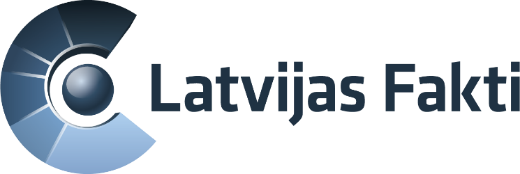